স্বাগতম
কানিজ রাবেয়া [ব্যবসায় শিক্ষা]
সিনিয়র সহকারী শিক্ষক
বুড়িচং কালী নারায়ন বালিকা উচ্চ বিদ্যালয় ,বুড়িচং কুমিল্লা
kanizpm@gmaile.com
01921906441ss
শ্রেনিঃ নবম/দশম
বিষয়ঃব্যবসায় উদ্যোগ
অধ্যায়ঃ একাদশ
তারিখঃ২৬/০২/২০১৯
ব্যবসায় নৈতিকতা ও সামাজিক দায়বদ্ধতাEthics in Business and Sosial Responsibilitiesss
শিখনফল
এ অধ্যায় পাঠ শেষে ব্যবসায়িক মূল্যবোধ ও নৈতিকতার ধারনা ও গুরুত্ব ব্যাখ্যা করতে পারবে।


ব্যবসায়ের সামাজিক দায়বদ্ধতার ধারনা ব্যাখ্যা করতে পারবে।


রাষ্ট্র , সমাজ , ক্রেতা ও কর্মচারীদের প্রতি সামাজিক দায়বদ্ধতার স্বরুপ ব্যাখ্যা করতে পারবে।
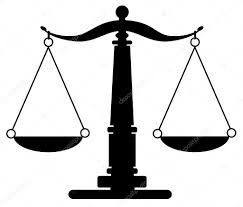 মূল্যবোধ
What is value/মূ্ল্যবোধ কি?
যে জ্ঞানবোধ এবং আচরন সমাজ মূল্যবান ও অনুকরনীয় মনে করে তাকেই মূল্যবোধ বলে। মূল্যবোধ ও নৈতিকতাবোধ মানুষকে ন্যায় অন্যায় , ঠিক বেঠিক , ভালো মন্দের মধ্যে পার্থক্য চিহ্নিত করতে এবং এটি মানুষের জীবনে ইতিবাচক , মঙ্গলময় ও কল্যাণময় দিকের নির্দেশনা দেয় এবং অন্যায় থেকে ন্যায় , অধর্ম  থেকে ধর্ম, অসত্য থেকে সত্য, অনুচিত থেকে উচিত নিরুপনের ক্ষমতা নৈতিক নীতিবোধ থেকে আসে। একটি সুন্দর সুখী সমাজ  গঠন এবং দেশের জনগনের জন্য নৈতিক আচরন বিধি অনুসরন একান্ত আবশ্যক ।
নৈতিকতা[Ethics] কী ?
Ethics  হচ্ছে  নৈতিকতা সম্পর্কিত জ্ঞান । অথার্ত  Ethics হচ্ছে নৈতিক নীতিমালার সমষ্টি। যার দ্বারা কোন মানুষের ভাল মন্দ সঠিক বা বেঠিক আচার আচরন নির্নয় করা যায় ।
ব্যবসায়ে নৈতিকতা [ BUSINESS ETHICS]
ব্যবসায়ে নৈতিকতা বা নৈতিক মূল্যবোধ  ব্যবসায় জগতে আমাদের আচরকে সঠিক পথে পরিচালিত করে।ব্যবসা একটি সামাজিক প্রতিষ্ঠান। সমাজে জনগনের বিভিন্ন নিত্য প্রয়োজনীয় জিনিস এবং অন্যান্য দ্রব্যের চাহিদা মিটানোর জন্য একটি  ব্যবসা প্রতিষ্ঠানের জন্ম হয়।একজন ব্যাবসয়ী বা ব্যবসায় উদ্যোক্তা জনগনের চাহিদা মোতাবেক পন্য  দ্রব্য উথপাদন  খরচের সাথে মুনাফা যোগ করে বা অন্য ব্যবসায়ীর কাছ থেকে ক্রয় লরে ক্রয়মূল্যের সাথে মুনাফার পরিমান যোগ করে  ভোক্তাদের কাছে বিক্রয় করে ক্রয়মূল্য ও বিক্রয়মূল্যের ব্যবধান ই মুনাফা। অতিরিক্ত লাভের আসায় পণ্যের ক্রতিম  অভাব তৈরী করে বেশি দাম ধার্যকরলে তা  নৈতিকতার পরিপন্থি। ব্যাবসা পরিচালনার ক্ষেত্রে কিছু নৈতিকতা রয়েছে। যেমন পন্যের দাম এমন ভাবে নির্ধারন করতে হবে যাতে তার লাভ হয় কিন্তু মূল্য জনগনের ক্রয়  ক্ষমতার  মধ্যে থাকে । ব্যবসায়ী এমন পন্য দ্রব্য সরবারহ করবে না যা জনগনের স্বাস্থের জন্য ক্ষতিকর।
ব্যবসায়ে অন্য নৈতিকতা গুলো নিম্নরুপ
সততা বজায় রাখা।

ক্ষতিকর পন্য উথপাদন ও বিপনন না করা।

গ্রাহকদের সাথে প্রতারনা না করা।

মেয়াদোত্তীর্ন পন্য দ্রব্য বিক্রি না করা।

ব্যবসায়িক ও শিল্প আইন মেনে চলা।

পরিবেশের ক্ষতি সাধন না করা।

জনকল্যানে অবদান রাখা।
একক কাজ
প্রঃ একটি ব্যবসায় কি ধরনের প্রতিষ্ঠান ?

প্রঃ মূল্যবোধ ও নৈতিকতা বলতে কি বুঝ লিখ?

প্রঃ মুনাফা বলতে কি বুঝ?

প্রঃ একজন ব্যবসায়ী কী ধরনের পন্য সরবারহ করতে পারবেনা?
উত্তর গুলো মিলিয়ে নাও
যে জ্ঞানবোধ এবং আচরন সমাজ মূল্যবান ও অনুকরনীয় মনে করে তাকেই মূল্যবোধ বলে। নৈতিকতা হচ্ছে মানব আচরনের মানদন্ড।

সামাজিক প্রতিষ্ঠান।

ক্রয়মূল্য ও বিক্রয়মূল্যের ব্যবধানই মুনাফা।

ভেজাল বা অস্বাস্থ্যকর বিষ মিশ্রিত ক্ষতিকর খাবার ।